Igeolvasás
1Abban az időben a filiszteusok összevonták a csapataikat, hogy megütközzenek Izráellel. Ákís ezt mondta Dávidnak: Tudd meg, hogy velem együtt neked is hadba kell vonulnod embereiddel együtt!2Dávid ezt felelte Ákísnak: Akkor te már azt is tudod, hogy mit kell tennie szolgádnak. Ákís ezt mondta Dávidnak: Úgy van! Testőrömmé teszlek erre az időre. 3Közben meghalt Sámuel. Meggyászolta egész Izráel, és eltemették városában, Rámában. Saul pedig eltávolította az országból a halottidézőket és jövendőmondókat. 4A filiszteusok tehát összegyűltek, benyomultak, és Súném mellett ütöttek tábort. Saul is összegyűjtötte egész Izráelt, és tábort ütött a Gilbóa-hegyvidéken. 5Amikor azonban Saul meglátta a filiszteusok táborát, megijedt, és hevesen kezdett verni a szíve. 6Megkérdezte Saul az URat, de az ÚR nem válaszolt neki sem álomban, sem az úrímmal, sem a próféták által. 7Akkor ezt mondta Saul a szolgáinak: Keressetek nekem egy halottidéző asszonyt! Elmegyek hozzá, és őt kérdezem meg. Szolgái ezt felelték neki: Van itt Én-Dórban egy halottidéző asszony.
Igeolvasás
8Saul ekkor elváltoztatta a külsejét, más ruhát vett magára, és elment két emberével. Amikor éjjel odaértek az asszonyhoz, ezt mondta: Kérj jövendölést a halottaktól, és idézd meg nekem, akit mondok neked! 9De az asszony ezt felelte: Magad is tudod, mit tett Saul, hogyan irtotta ki az országból a halottidézőket és a jövendőmondókat. Miért akarsz csapdába ejteni és megöletni engem? 10De megesküdött neki Saul az ÚRra: Az élő ÚRra mondom, hogy nem ér téged büntetés emiatt. 11Az asszony ekkor megkérdezte: Kit idézzek meg neked? Ő így felelt: Sámuelt idézd meg nekem! 12Amikor az asszony meglátta Sámuelt, hangosan felkiáltott, és ezt mondta Saulnak: Miért szedtél rá? Hiszen te vagy Saul! 13De a király ezt mondta neki: Ne félj! Mit láttál? Az asszony ezt felelte Saulnak: Istenfélét látok feljönni a földből. 14Saul megkérdezte tőle: Hogyan néz ki? Az asszony így felelt: Egy öregember jön fölfelé, palástba burkolózva. Ebből megtudta Saul, hogy Sámuel az; ezért arccal a földig hajolt, és leborult előtte.
Igeolvasás
15Sámuel ezt mondta Saulnak: Miért háborgattál és idéztél meg engem? Saul így felelt: Igen nagy bajban vagyok. Megtámadtak a filiszteusok; Isten pedig eltávozott tőlem, és nem felel többé sem próféták által, sem álomban. Téged hívtalak tehát, hogy tudasd velem, mit kell tennem.16De Sámuel ezt mondta: Miért kérdezel engem, ha az ÚR eltávozott tőled, és az ellenséged lett?! 17Úgy cselekedett az ÚR, ahogyan általam megmondta: kiragadta kezedből a királyságot az ÚR, és másnak, Dávidnak adta. 18Mivel nem hallgattál az ÚR szavára, és nem izzó haragja szerint bántál Amálékkal, azért bánik most veled így az ÚR. 19Sőt az ÚR veled együtt Izráelt is a filiszteusok kezébe adja, te pedig holnap fiaiddal együtt velem leszel. Még Izráel táborát is a filiszteusok kezébe adja az ÚR.20Ekkor Saul hirtelen teljes hosszában elzuhant a földön, annyira megrémült Sámuel szavaitól. Semmi erő sem volt benne, mert egész nap és egész éjjel nem evett semmit.” 1Sám 28, 1-20
Szívembe jöjj, szívembe jöjj, 
jöjj szívembe most Úr Jézus,
Ó, jöjj ma még, lakója légy, 
jöjj szívembe most Úr Jézus!
Igehirdetés
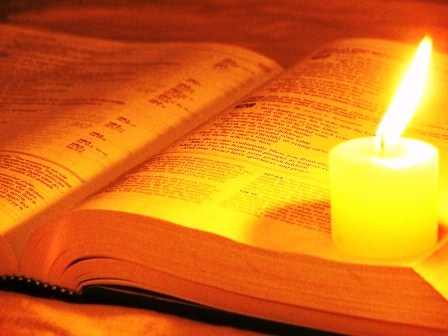 Kinek nyitsz ajtót? - babonaság, okkultizmus
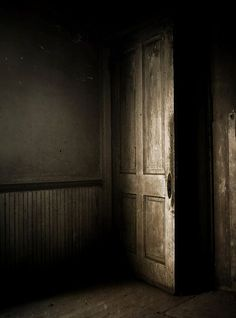 „Satan – vádló, rágalmazó”

„Diabolosz – szétdobáló, goncsoló, gáncsoskodó”

„Lucifer – hajnal fia, fényhozó, lux, 'fény' és fero, 'hordozni, vinni’”
„Legyetek józanok, vigyázzatok, mert ellenségetek, az ördög mint ordító oroszlán jár szerte, keresve, kit nyeljen el:” I Pt 5,8


 „Embergyilkos volt kezdettől fogva, és nem állt meg az igazságban, mert nincs benne igazság. Amikor a hazugságot szólja, a magáéból szól, mert hazug, és a hazugság atyja.” Jn 8,44
„9Én vagyok az ajtó: ha valaki rajtam át megy be, az megtartatik, bejár és kijár, és legelőre talál. 10A tolvaj csak azért jön, hogy lopjon, öljön és pusztítson; én azért jöttem, hogy életük legyen, sőt bőségben éljenek.” Jn 10,9-10
„20Íme, az ajtó előtt állok, és zörgetek: ha valaki meghallja a hangomat, és kinyitja az ajtót, bemegyek ahhoz, és vele vacsorálok, ő pedig énvelem.” Jel 3,20
„23Minden féltve őrzött dolognál jobban óvd szívedet, mert onnan indul ki az élet!” Péld 4,23.
A Sátánnak az a célja, hogy a hitet 
és a bizalmat meglopja az ember szívéből Isten iránt.
Napóleon:
„Az emberek mindent elhisznek, csak ne legyen benne a Bibliában.”
John Lennon:
„Tudom, hogy a Beatles olyan
 sikeres lesz, mint még soha 
egyetlen együttes sem. 
Pontosan tudom, mert ezért a 
sikerért eladtam a lelkemet
 az ördögnek…!”
1966. március 4-i nyilatkozata: 
„A kereszténység el fog tűnni. Megszűnik, megsemmisül. Erről még csak vitatkozni sem vagyok hajlandó. Igazam van és be is fog igazolódni. Már most népszerűbbek vagyunk, mint Jézus. Nem tudom persze, melyik fog előbb letűnni a színről, a rock ’n’ roll vagy a kereszténység. Jézussal nincs is semmi baj, de a követői ostobák és közönségesek. Ők csavarják ki úgy a dolgokat, hogy az számomra tönkreteszi az egészet.”!
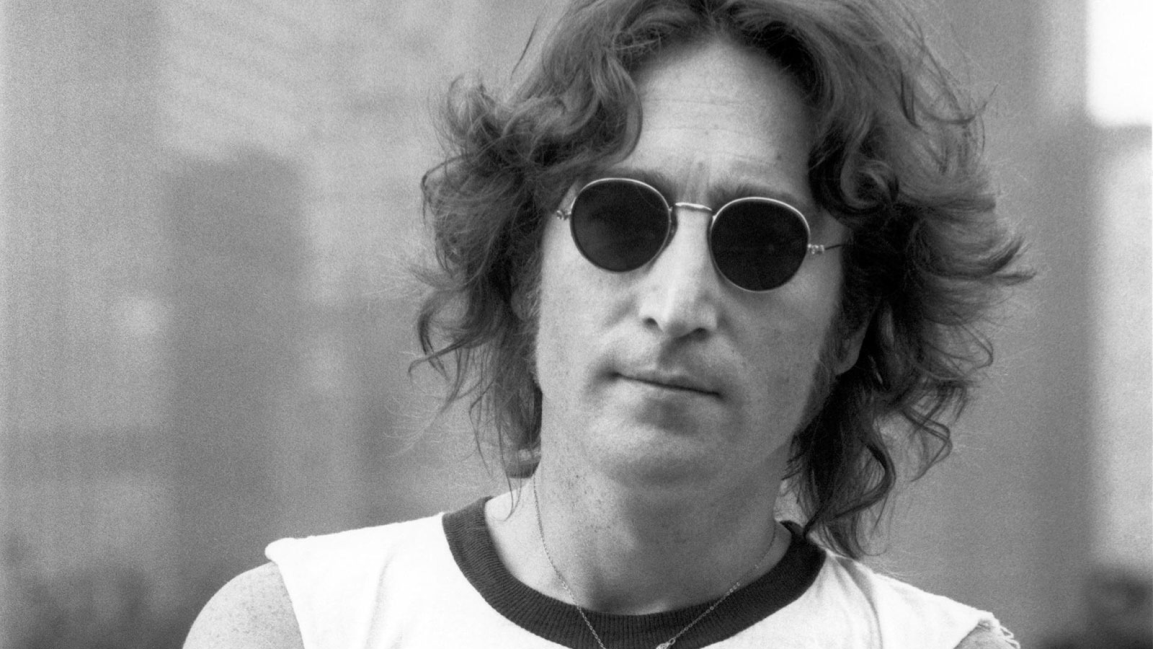 „Bring On The Lucie”-ban egyenesen az Antikrisztusról énekel, és hozzá fohászkodik: „Van itt valami, amit rögtön meg kell tenned: Szabadítsd meg most az embereket! Tedd meg, tedd meg, tedd meg most! Levegőből lenyúló kezek tartanak fogva bennünket… Ezért hát mint egy imádságot kiáltjuk: Szabadítsd meg az embereket… 666 a te neved.”
1972-ben levelet írt Oral Robertsnek, Amerika egyik híres evangelizátorának: „Magyarázza el nekem, kérem, hogy mit tehet a kereszténység értem. Ez is csak egy átverés? Szerethet Ő engem? Ki akarok jutni a pokolból”
1972-ben levelet írt Oral Robertsnek, Amerika egyik híres evangelizátorának: „Magyarázza el nekem, kérem, hogy mit tehet a kereszténység értem. Ez is csak egy átverés? Szerethet Ő engem? Ki akarok jutni a pokolból”
1980. december 8-án Mark David Chapman miután megölte, azt mondta a rendőrségnek, hogy „az Ördög parancsára cselekedtem!”.
A Sátán 3 területen dolgozik:
-  olyat mutat meg, amit Isten elrejtett az ember elől (halottidézés, jövendő)
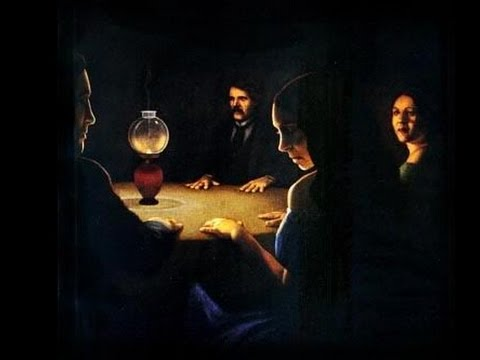 - védelmet ígér (pl.: babonák)
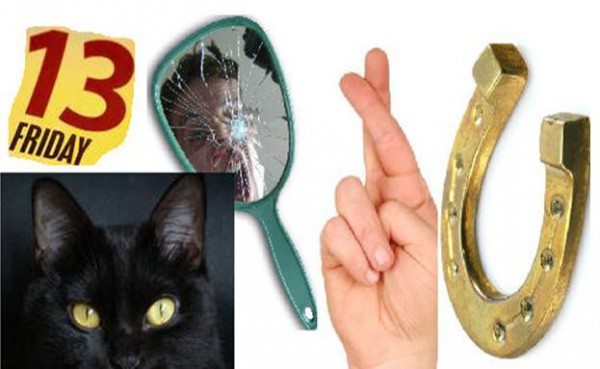 - segítséget ígér, amit máshol nem kapsz meg
 (pl.: természetgyógyászat)
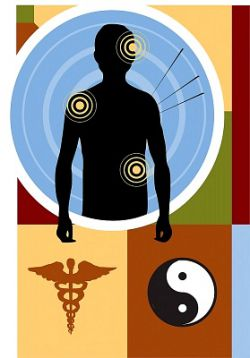 Jung:
„Amikor leszállt az este, anyám olyan volt, mint egy démon, előkerült a kártya”.
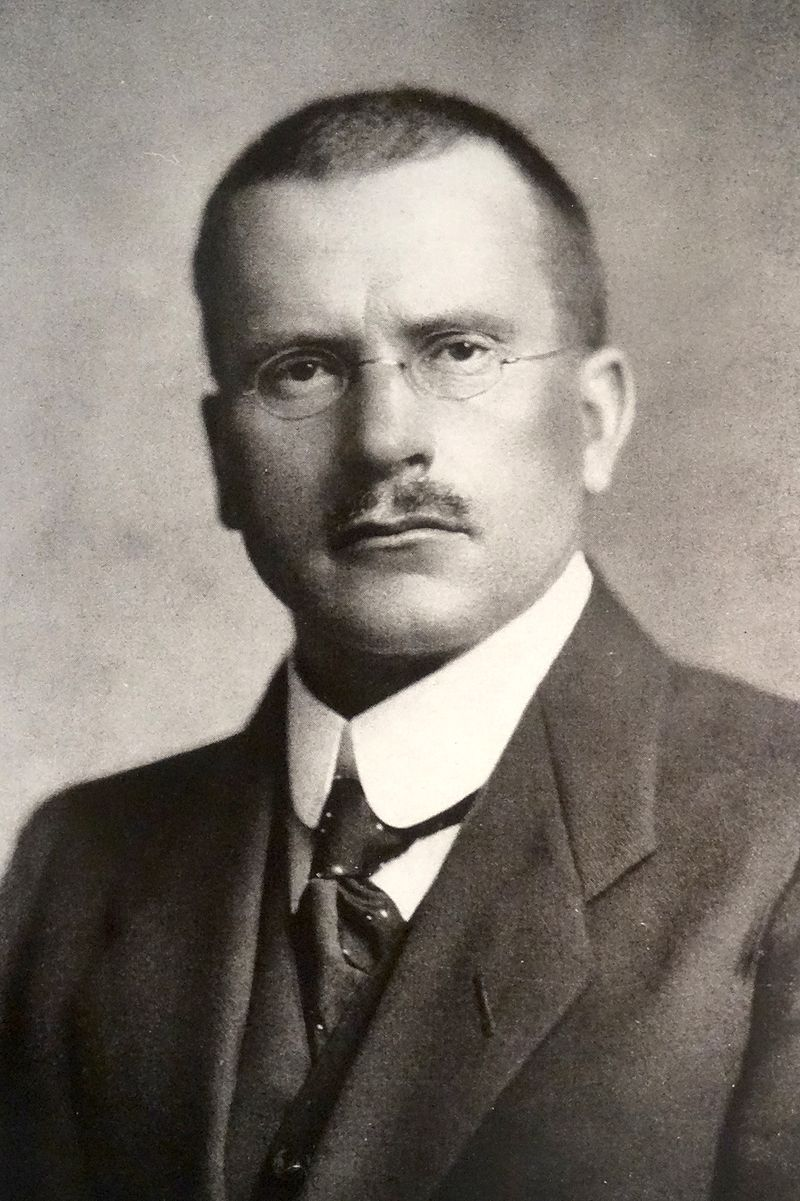 „6Eltaszítottad népedet, Jákób házát, mert tele vannak keleti szokásokkal, varázslást űzőkkel, mint a filiszteusok, és idegenekkel barátkoznak.” Ézs 2,6.
„9Ha bemégy arra a földre, amelyet Istened, az ÚR ad neked, ne tanuld el azokat az utálatos dolgokat, amelyeket azok a népek művelnek. 10Ne legyen olyan nálad, aki a fiát vagy a leányát áldozatul elégeti, ne legyen jós, se varázslást űző, jelmagyarázó vagy igéző! 11Ne legyen átokmondó, se szellemidéző, se jövendőmondó, se halottaktól tudakozódó! 12Mert utálatos az ÚR előtt mindaz, aki ilyet cselekszik: éppen ezek miatt az utálatos dolgok miatt űzi ki előled ezeket a népeket Istened, az ÚR. 13Légy feddhetetlen Istened, az ÚR előtt! 14Mert ezek a népek, amelyeknek a földjét birtokba veszed, varázslókra és jósokra hallgatnak, de neked ezt nem engedi meg Istened, az ÚR.” V Móz 18,9-14.
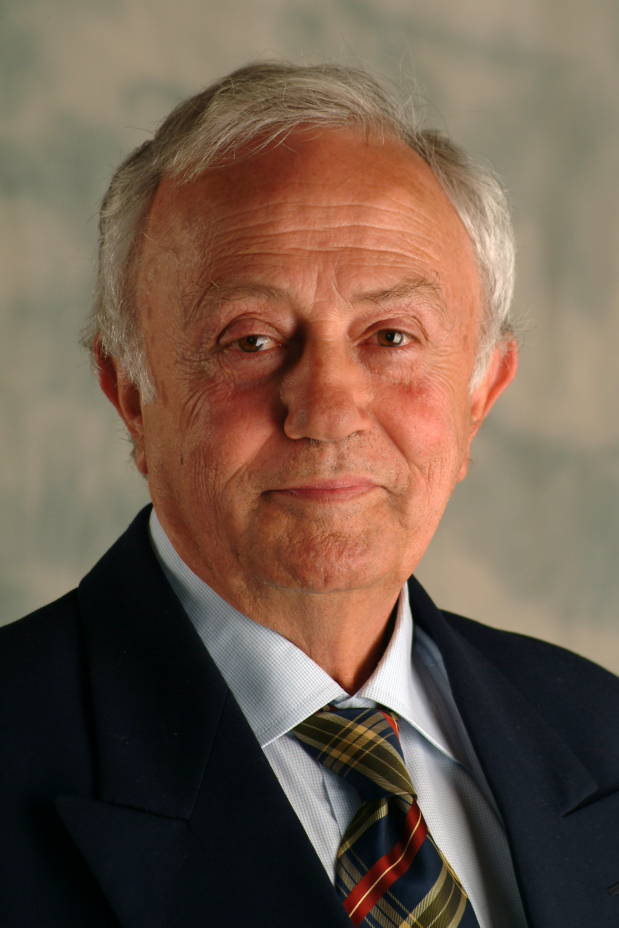 „Valójában a homeopátia olyan 
messze ható, hogy egyetemes
 gyógyászati alkalmazása hatalmas 
fejlődést jelenthet… mivel a 
homeopátia nem csupán az ember
 fizikai, hanem spirituális fejlődésével
 jár. A fizikai szervek harmóniájának 
megteremtésével az intellektus és 
a lélek működését támogató tiszta 
eszköz. A homeopátia segít megnyitni a felsőbb szinteket a spirituális és mennyei beáramlás felé. ”
„Napóleon, - ha ezt bevezeted, akkor az emberek nem fognak téged szeretni.” 
„Engem ne szeressenek, hanem tőlem féljenek!”
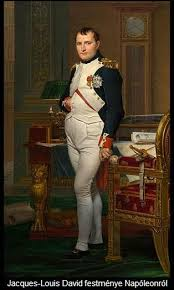 „Mert nem a félelem lelkét adta nekünk Isten, hanem az erő, a szeretet és a józanság lelkét.”
 II Tim 1,7
„(Jézus) halála által megsemmisítse azt, akinek hatalma van a halálon, vagyis az ördögöt, 15és megszabadítsa azokat, akik a haláltól való félelem miatt egész életükben rabok voltak.” Zsid 2,14b-15
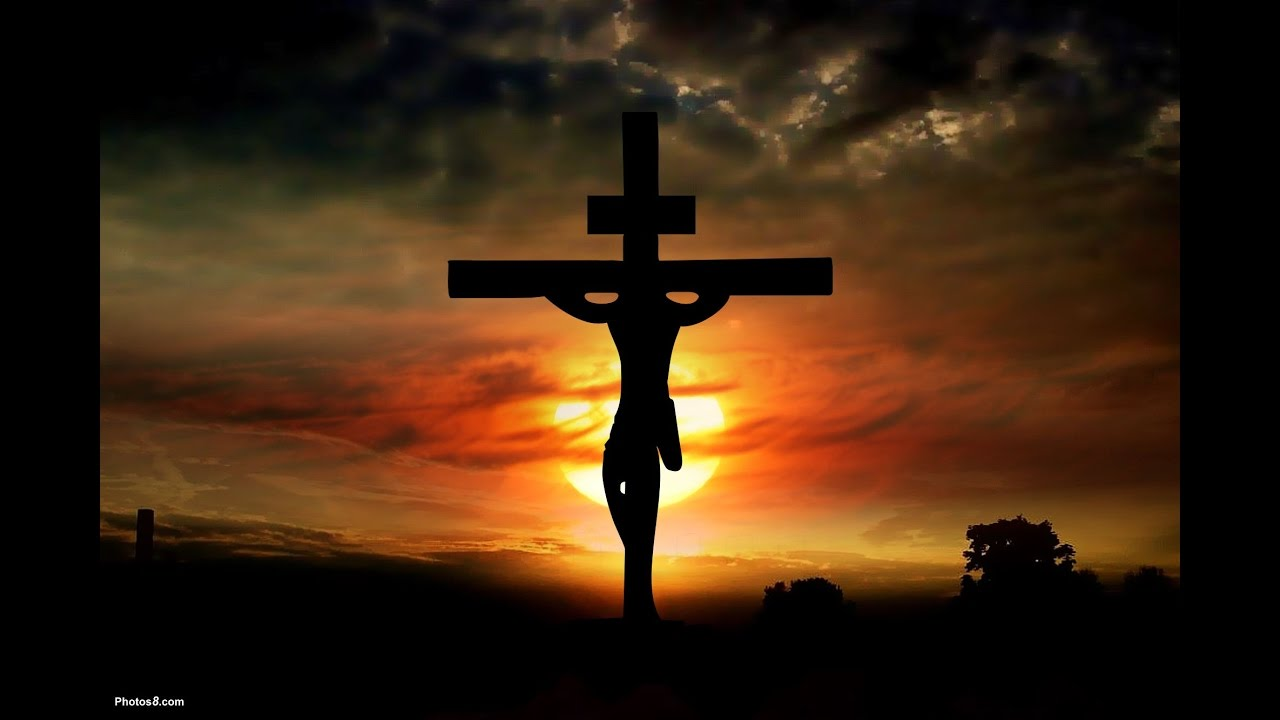